INCREDIBLE INDIA
A land of great variety and contrasts!
A Baptist Church in Alichen, Nagaland
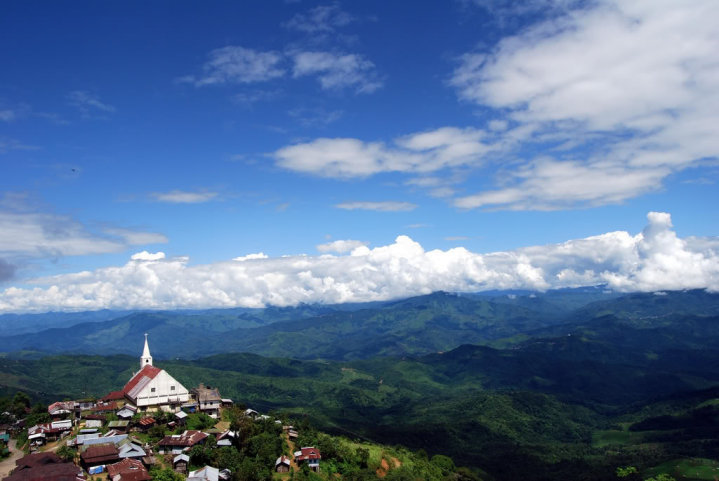 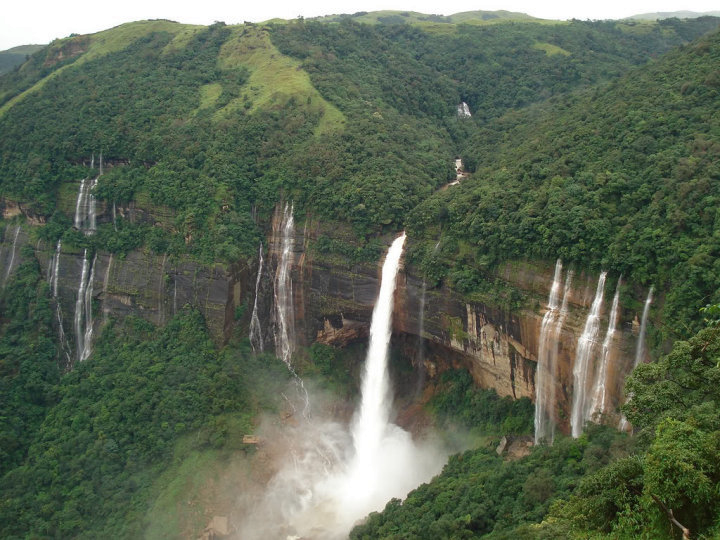 Nohkalikai Falls at Cherapunji, Meghalaya
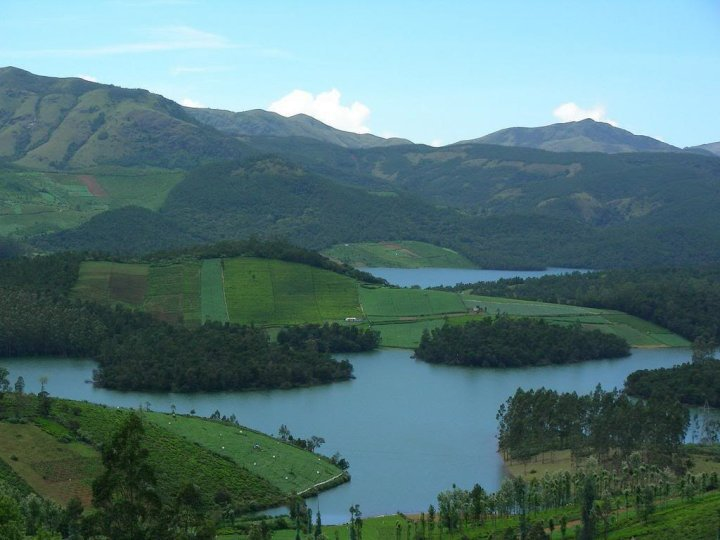 View from Ooty, Tamil Nadu.
Rajgad Fort, Maharashtra
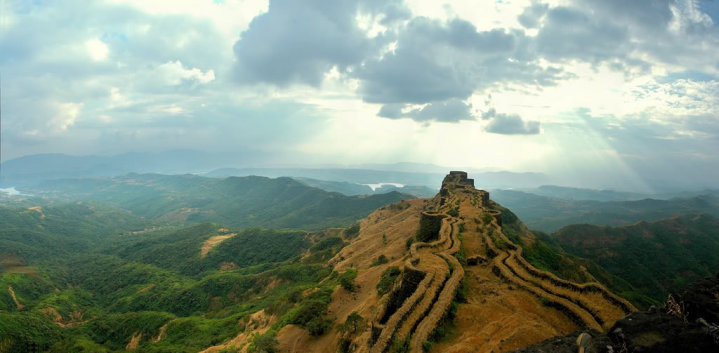 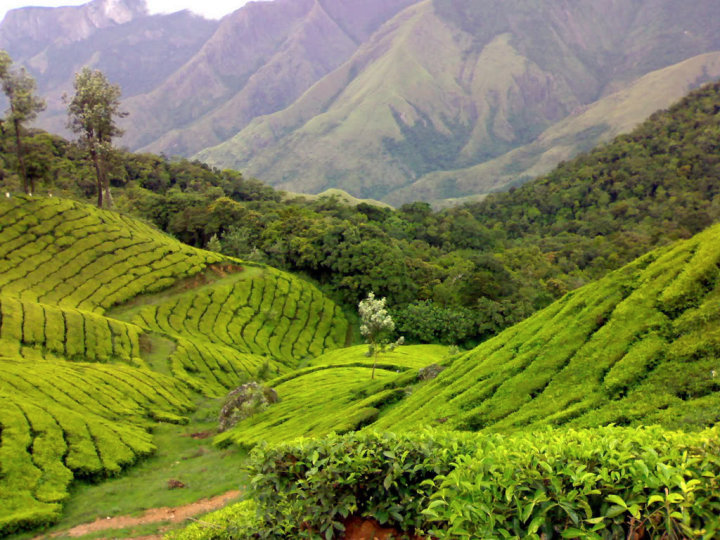 Tea Gardens at Munnar, Kerala
Kanchenjunga (8586m) viewed from Sandakphu, Sikkim
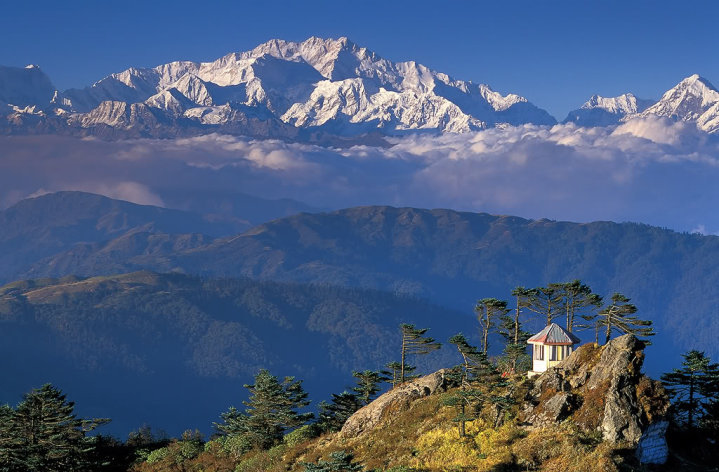 Temple Tank, Bhoga Nandeeshwara temple, Karnataka
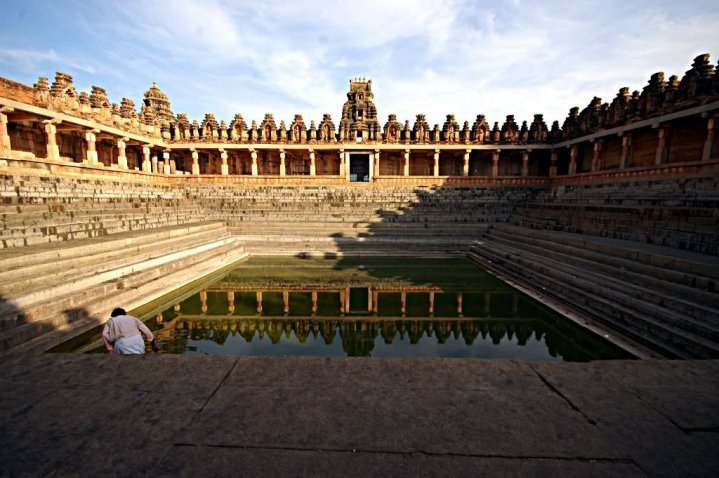 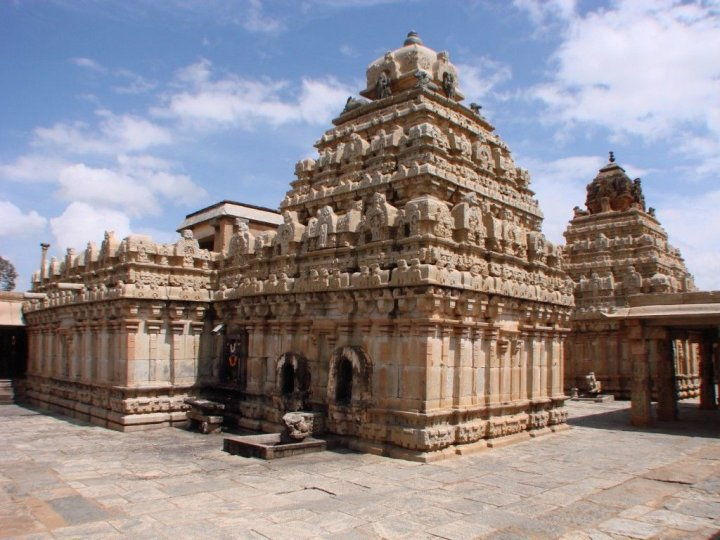 Temple Tank, Bhoga Nandeeshwara temple, Karnataka
Temple Tank, Bhoga Nandeeshwara temple, Karnataka
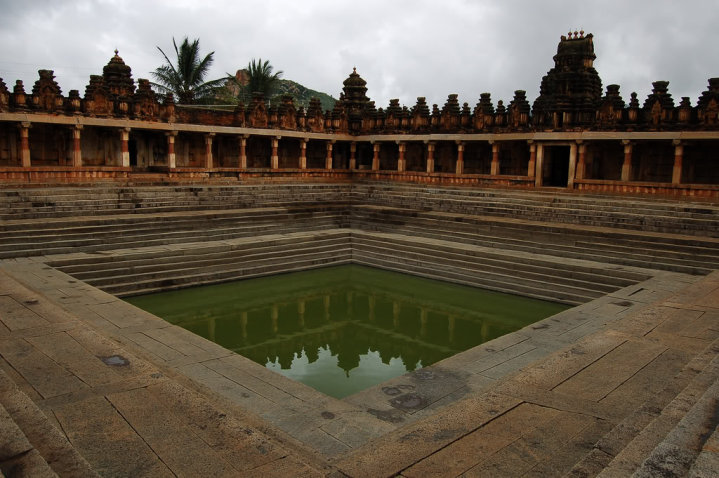 Enroute to Kibber, Himachal Pradesh, India
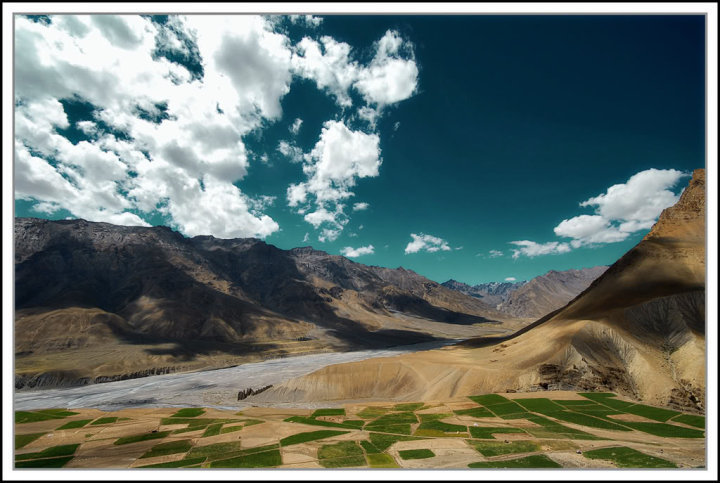 Nubra Valley, Ladakh, Jammu and Kashmir
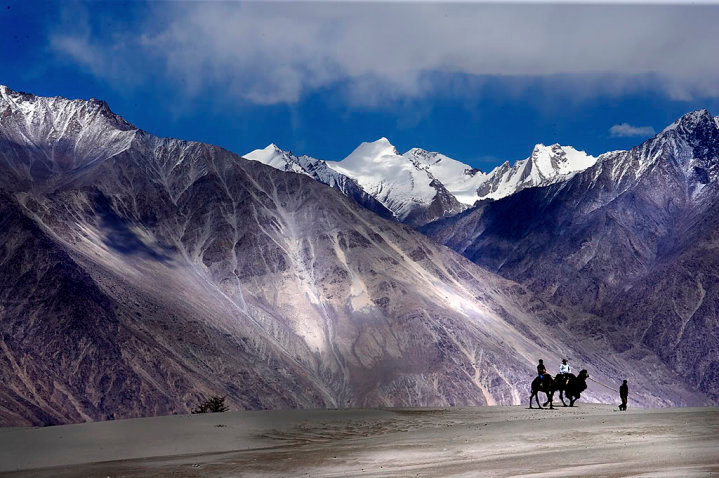 The blue range of mountains that run along the western coast of India.This shot taken in mid May from Palivasal Tea Estate in Munnar in Kerala.
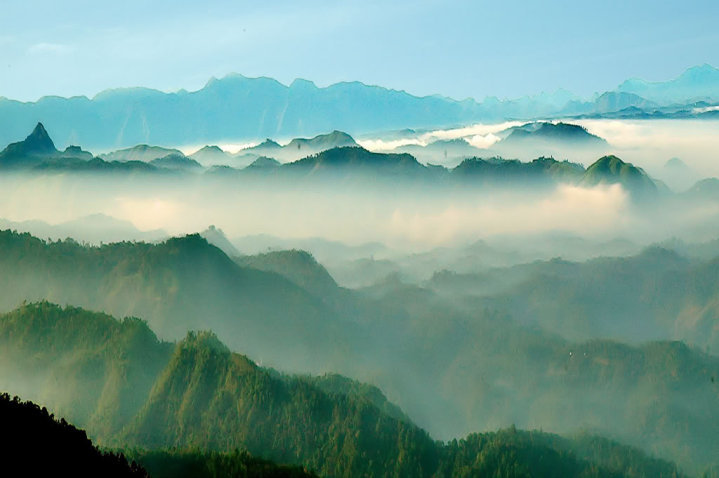 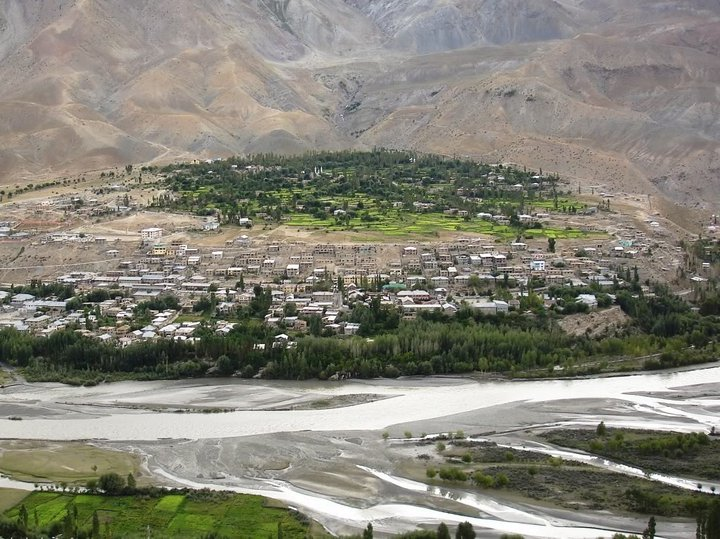 Kargil District, Ladakh, Jammu and Kashmir
Kaveri river running through Hogenakkal., Tamil Nadu
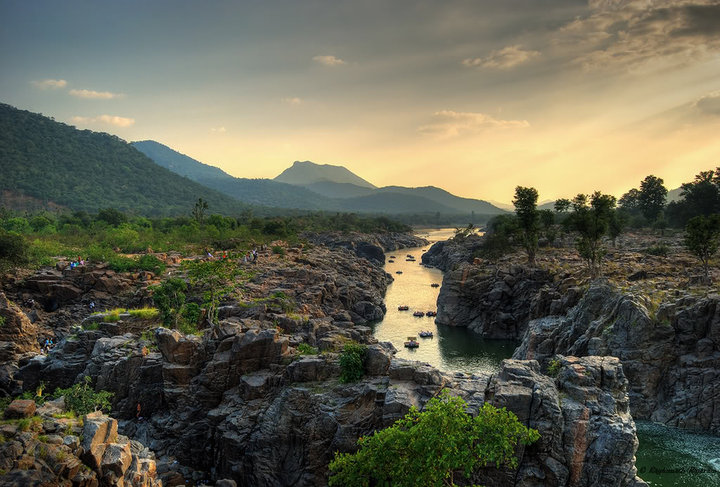 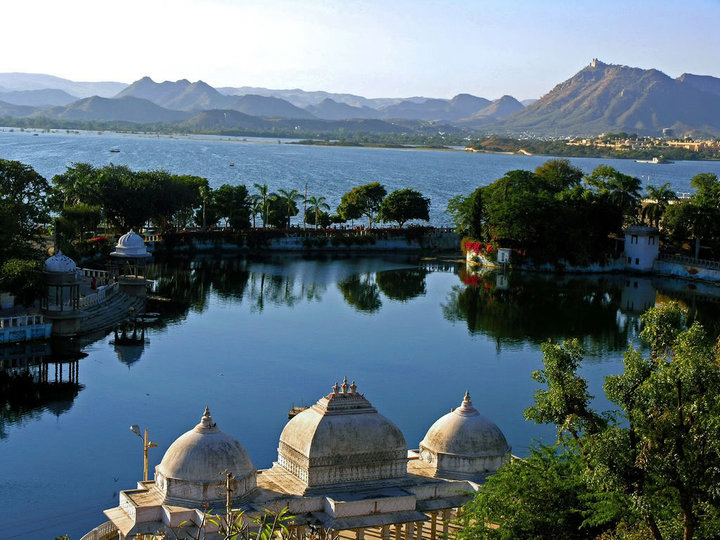 Lake Pichola, Udaipur, Rajasthan
Chittorgarh Fort, Rajasthan
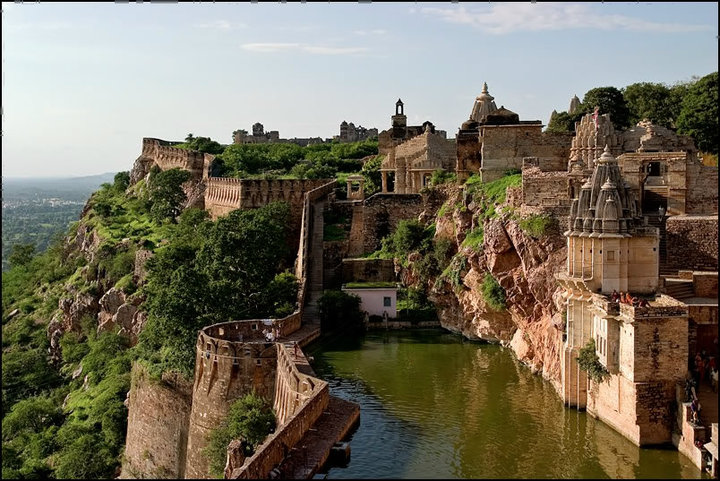 Kumbalgarh Fort, Rajasthan
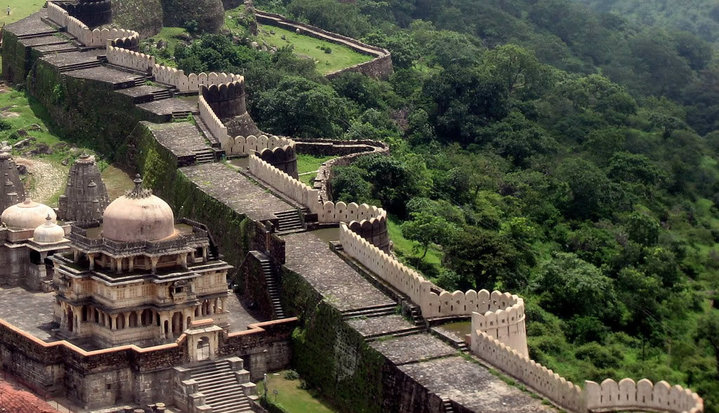 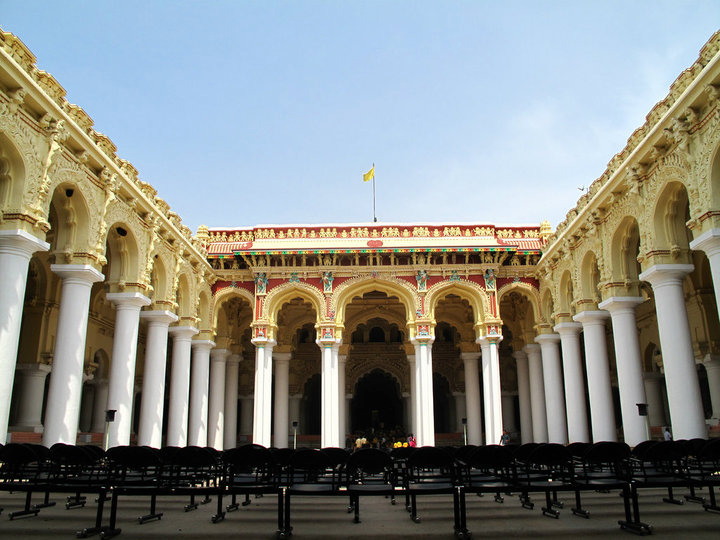 Thirumalai Nayak Palace. Inner courtyard, Madurai,Tamil Nadu
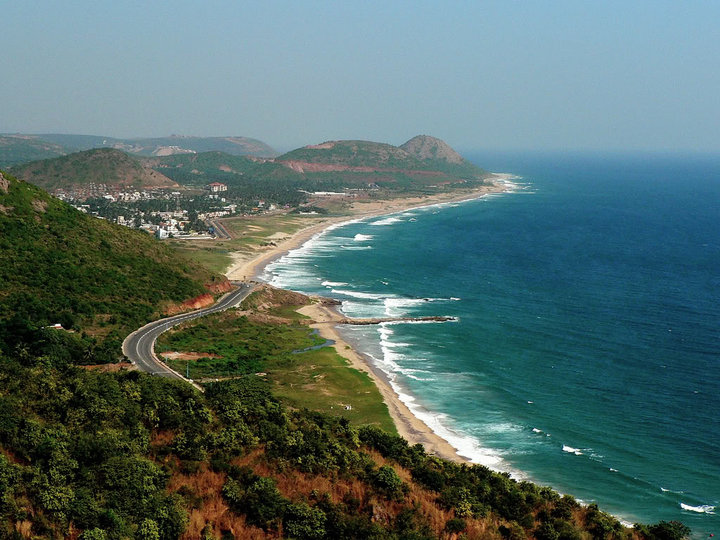 The port city of Vishakhapatnam (Vizag for short), Andhra Pradesh
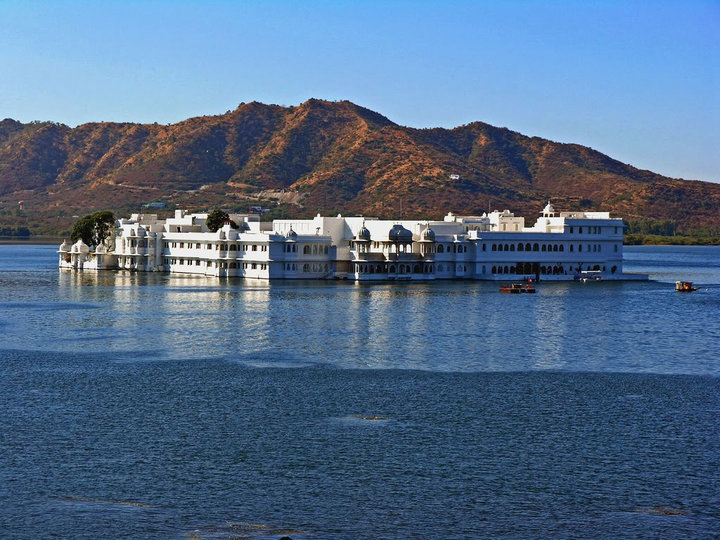 Lake Palace, Udaipur, Rajasthan
Eravikulam National Park, Kerala
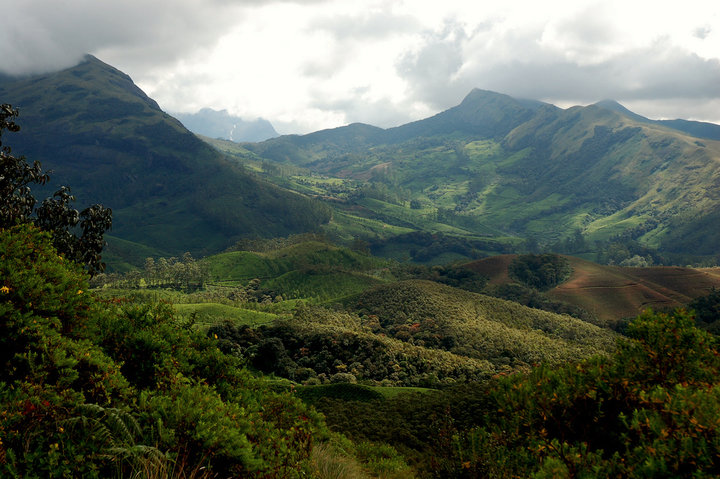 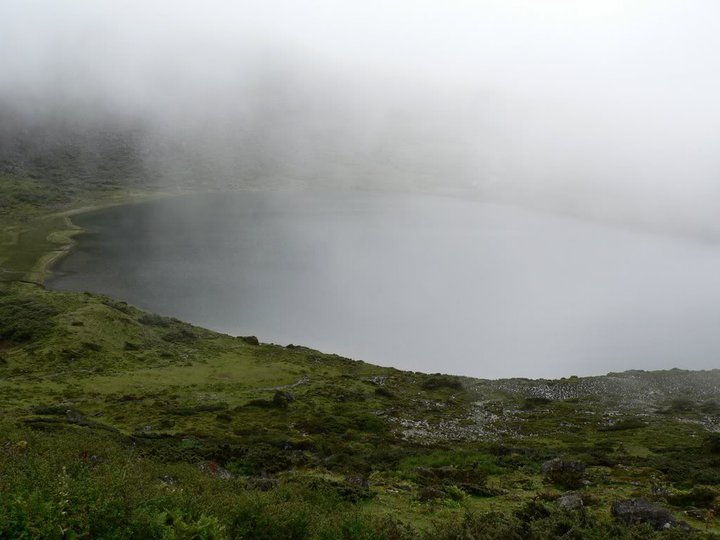 Tso-kyo Lake, Tawang, Arunachal pradesh
Valley of Flowers National Park, Uttaranchal
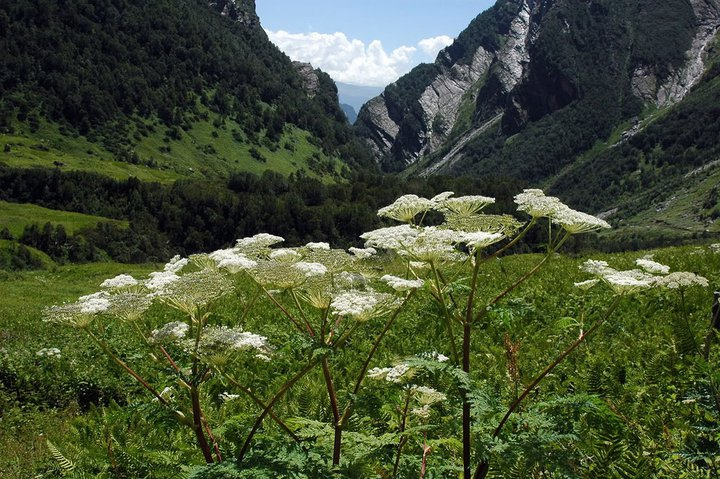 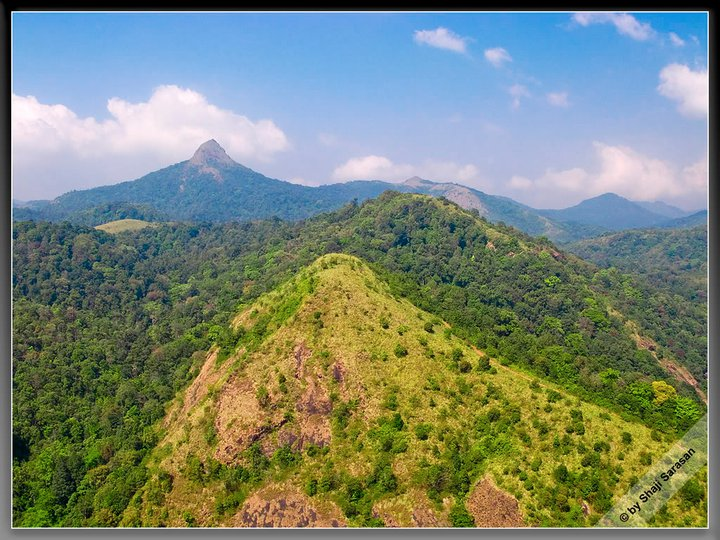 Silent Valley, Palakkad, Kerala
A Boathouse on the placid backwaters of Kumarakom, Kerala
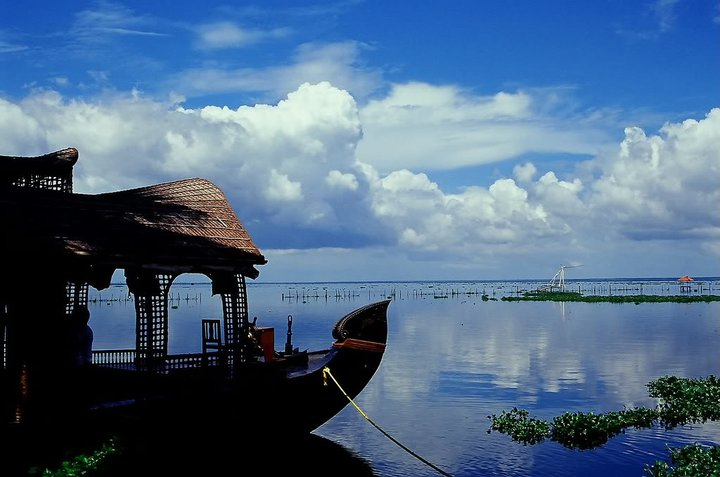 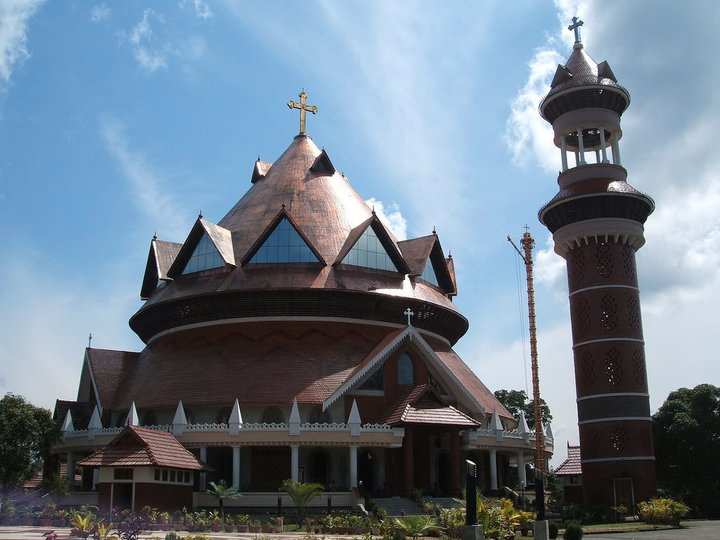 A Cathedral in Thiruvalla, Kerala incorporating the features of a traditional Hindu Temple, a Mosque and Church
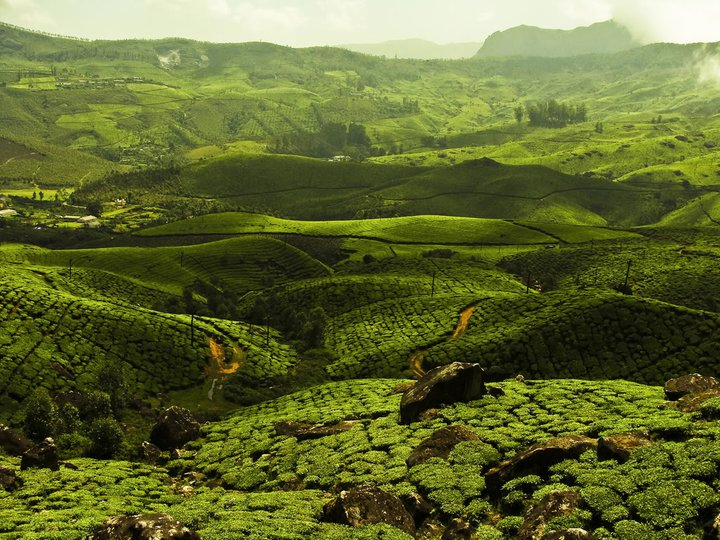 Munnar, Kerala
Gaganachukki Falls, Mandya, Karnataka
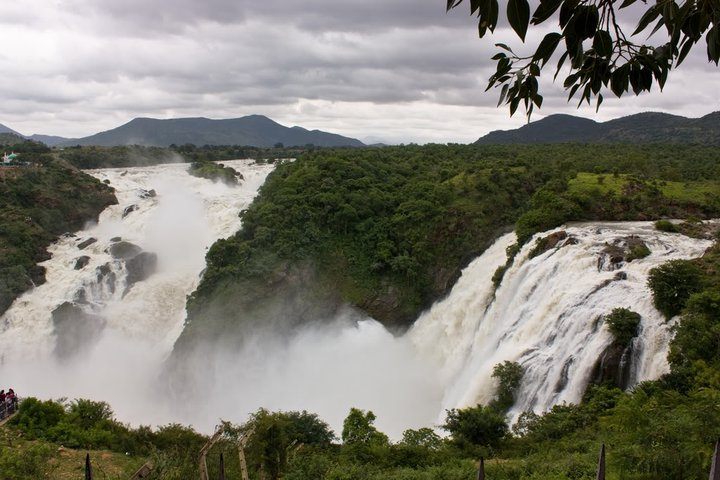 Vellore fort, Tamil Nadu
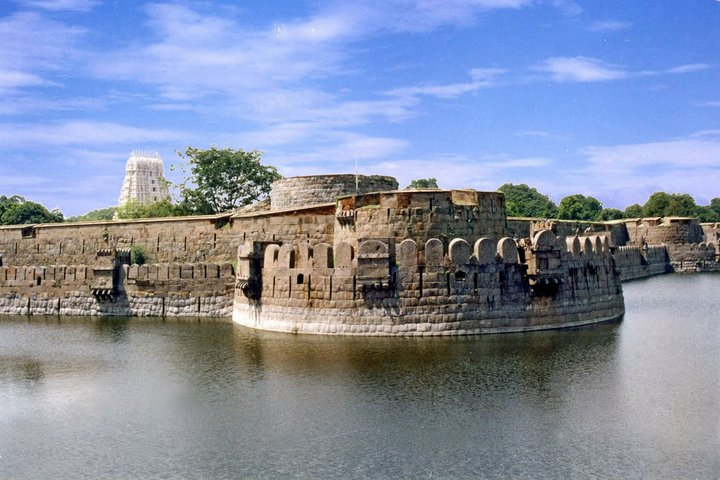